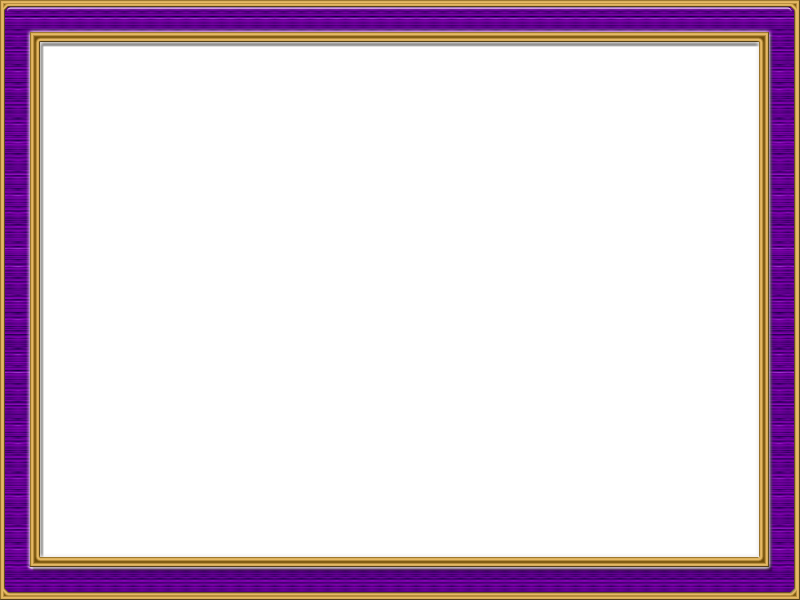 Урокматематики2 класс
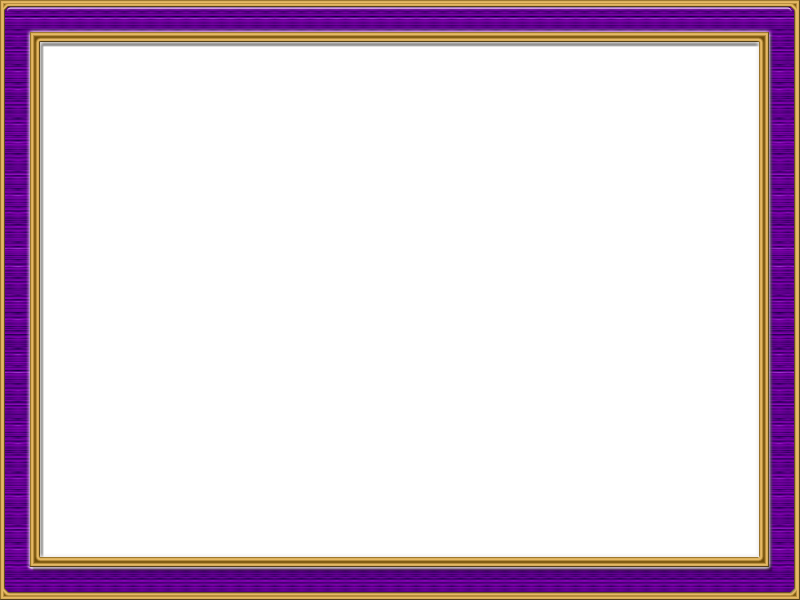 Я слышу и забываю,Я вижу  и запоминаю,Я делаю и понимаю.            (Китайская мудрость)
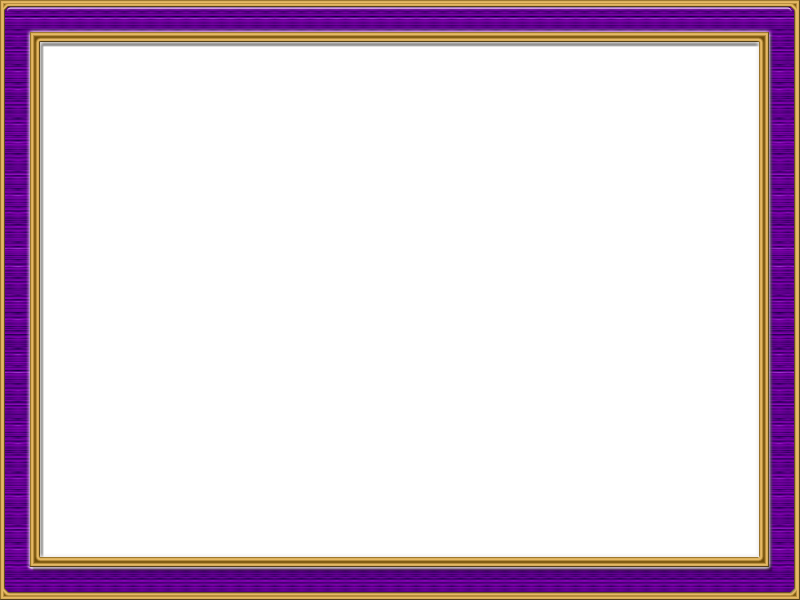 Задание 1
6  3  9
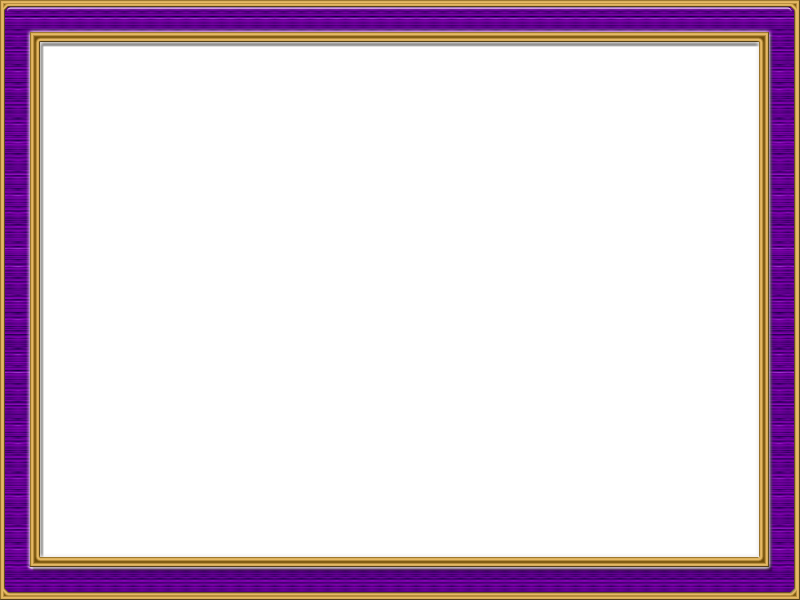 Задание 2
72  18  54  9  36  90  20
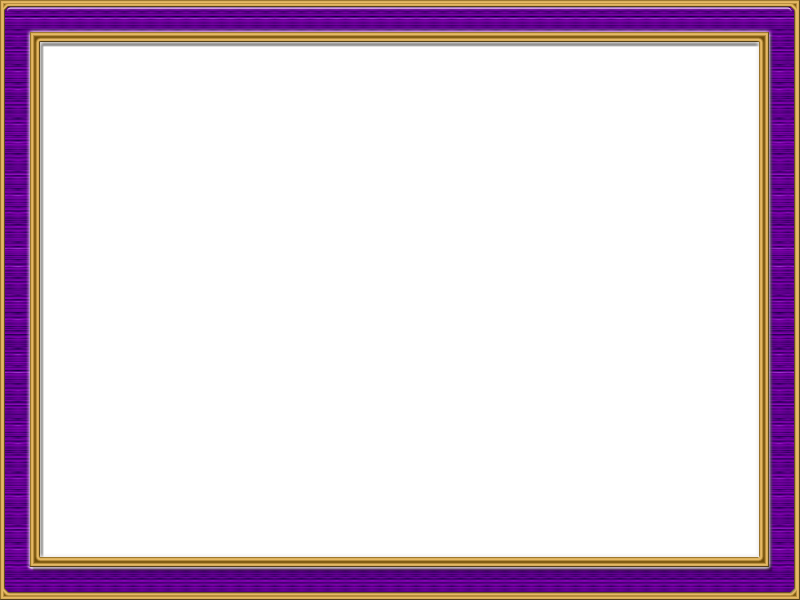 18 20 36               54 72 90
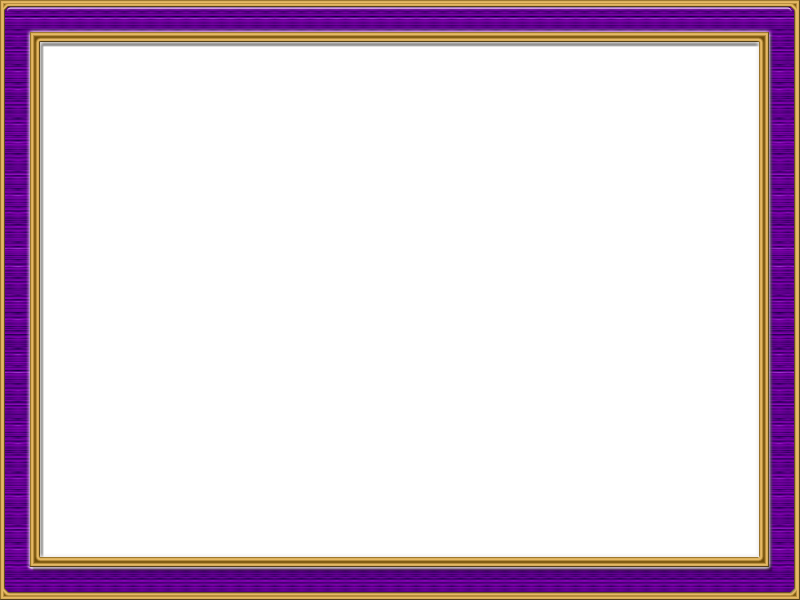 9 18 36              54 72 90
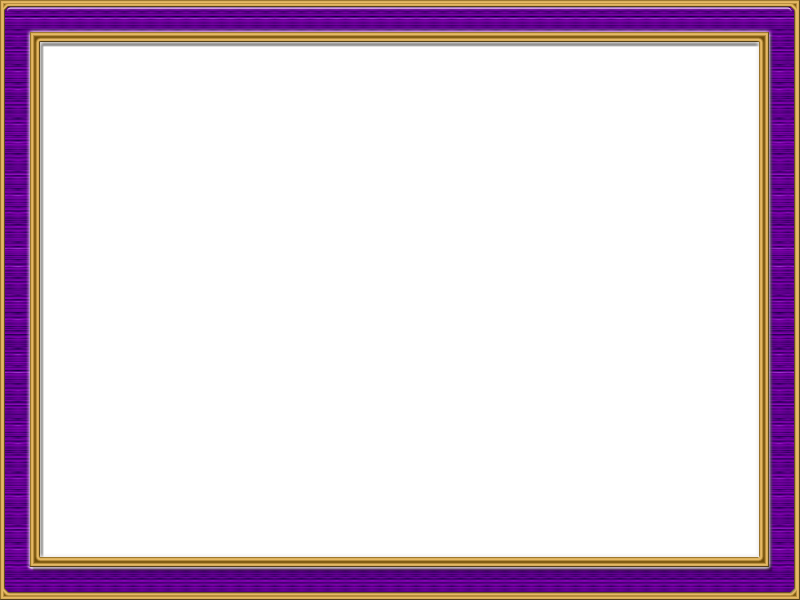 Задание 3
36:4
9•1
24:6
5•4
12-6
8•3
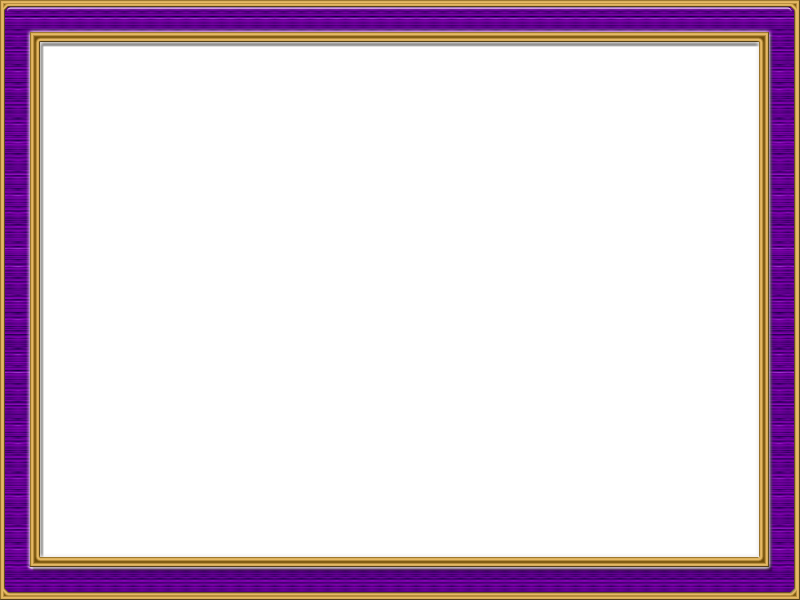 5•4
8•3
36:4
9•1
      24:6
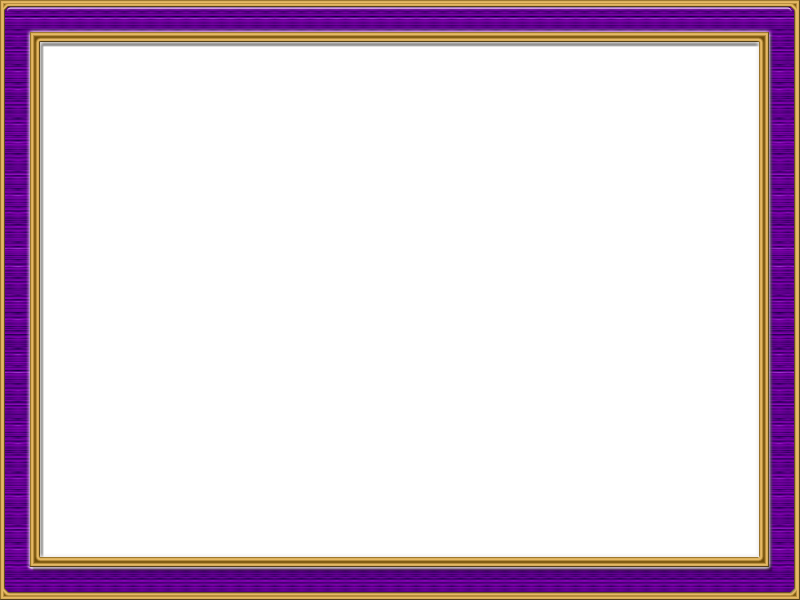 Закрепление таблицы умножения 
и деления. 
Решение задач
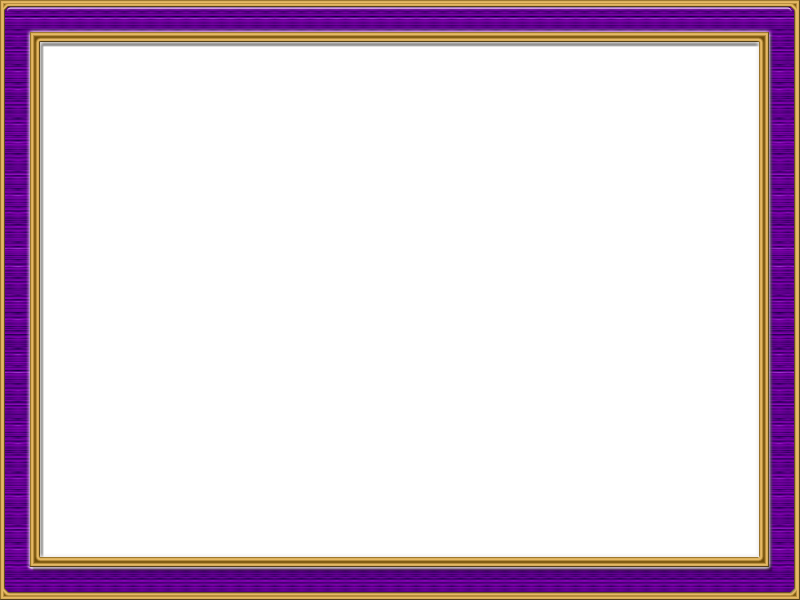 Закреплять знания табличного       умножения и деления 

Развивать вычислительные навыки, умение решать задачи, 

Воспитывать интерес к математике, чувство взаимовыручки
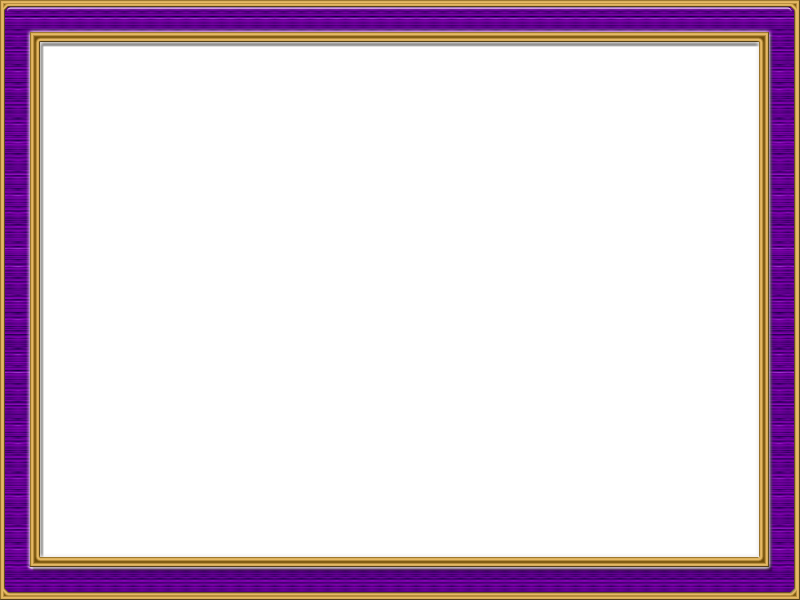 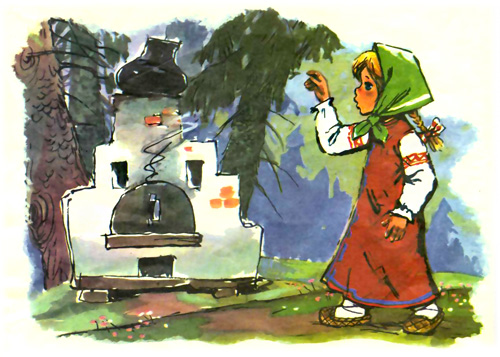 Стр. 77 № 9 
(Записать только ответы)
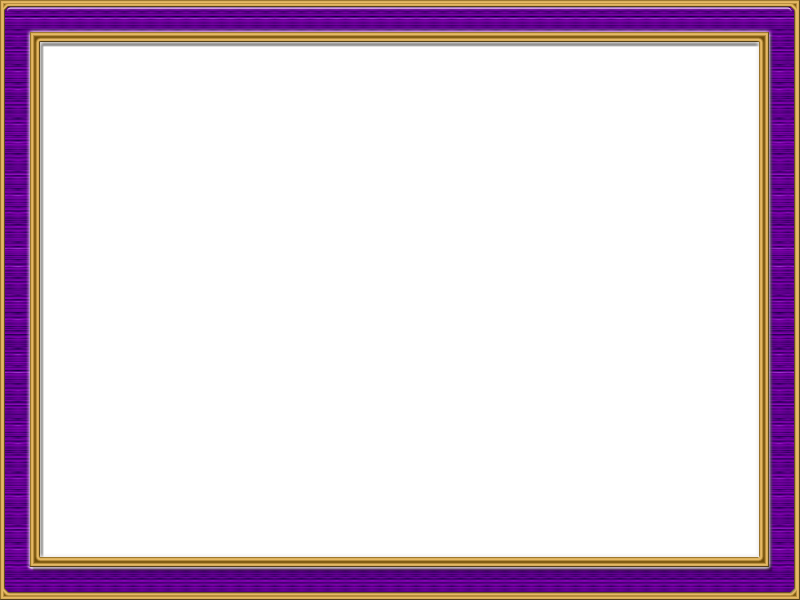 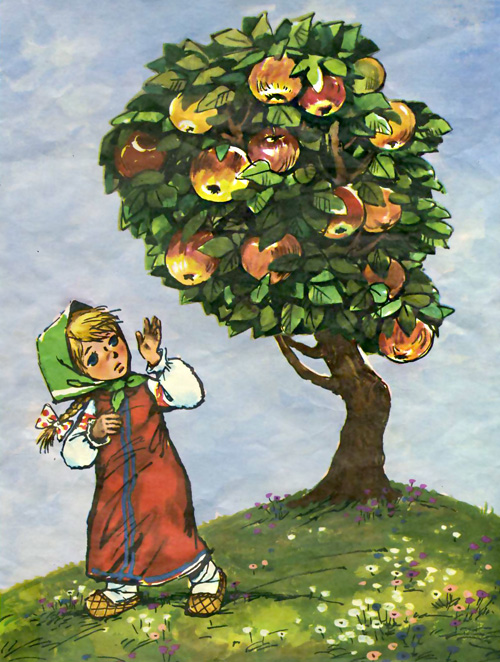 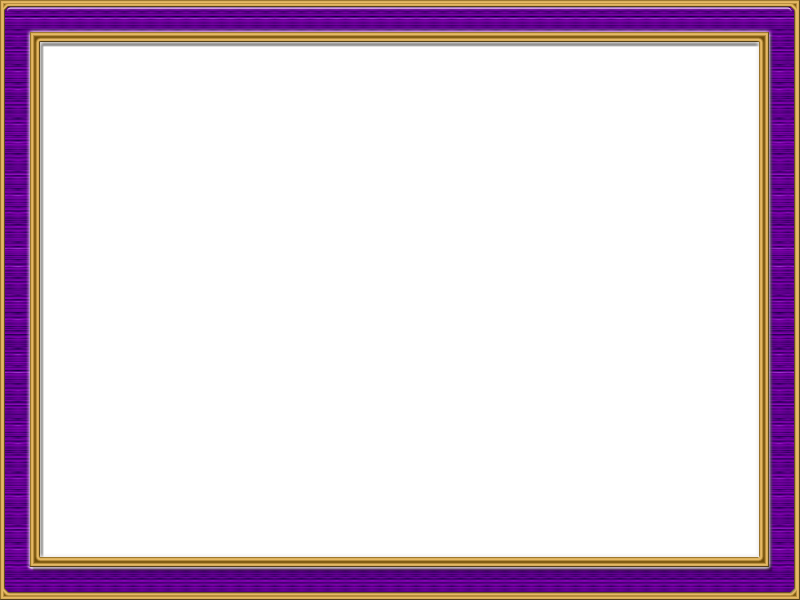 Маша собрала 3 корзины яблок, по 4 кг в каждой. Сколько килограммов яблок собрала Маша?
Маша собрала 3 корзины яблок, по 4 кг в каждой. Сколько килограммов яблок собрала Маша?
Маша собрала 3 корзины яблок, по 4 кг в каждой. Сколько килограммов яблок собрала Маша?
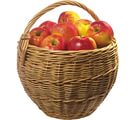 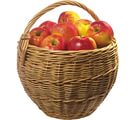 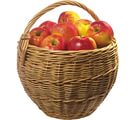 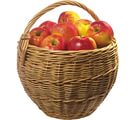 ПО 9 КГ
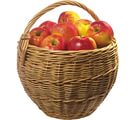 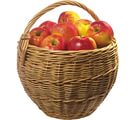 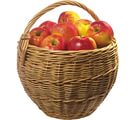 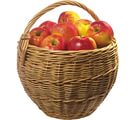 В детский сад отвезли 
19 кг яблок. 
Сколько кг яблок осталось?
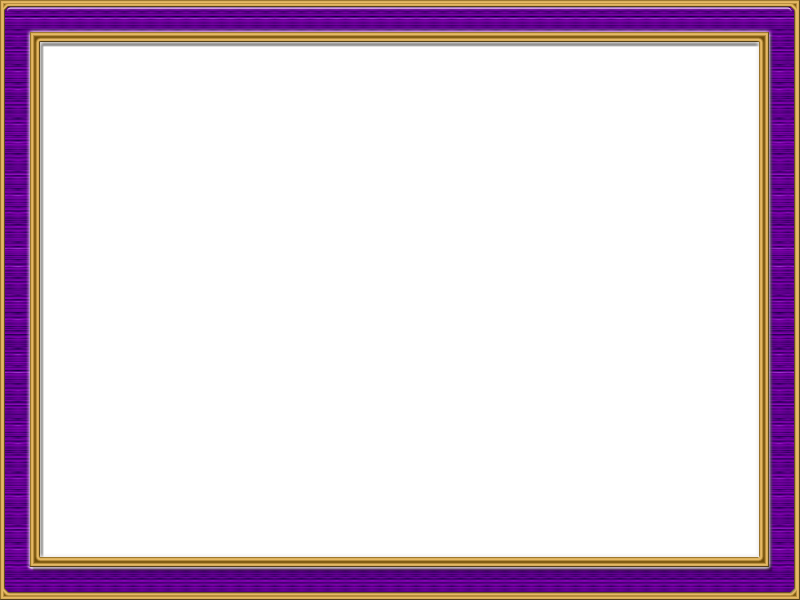 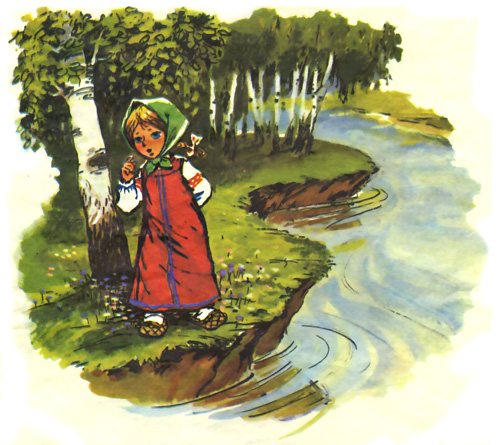 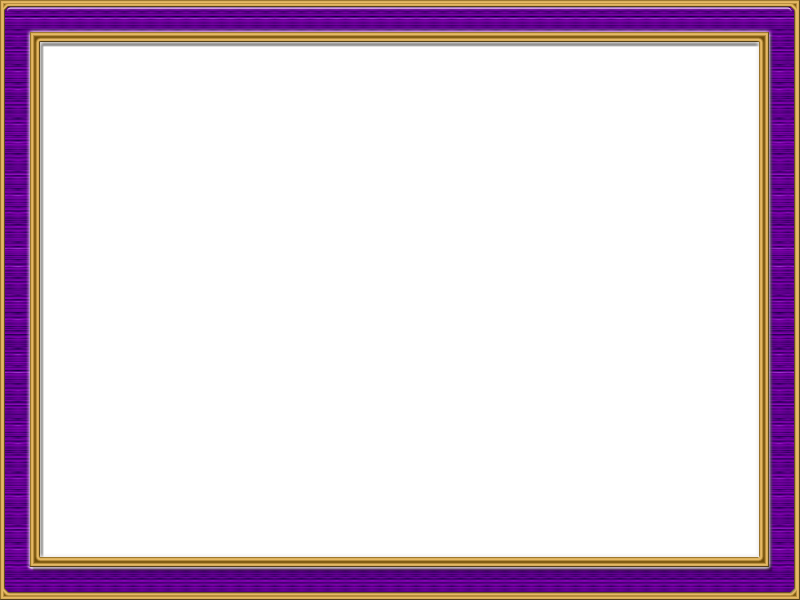 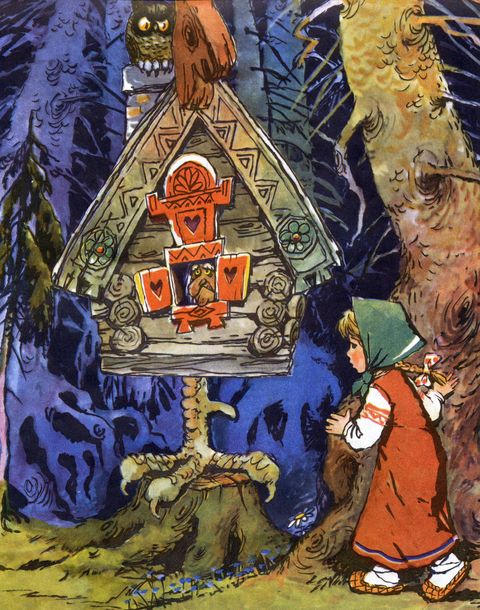 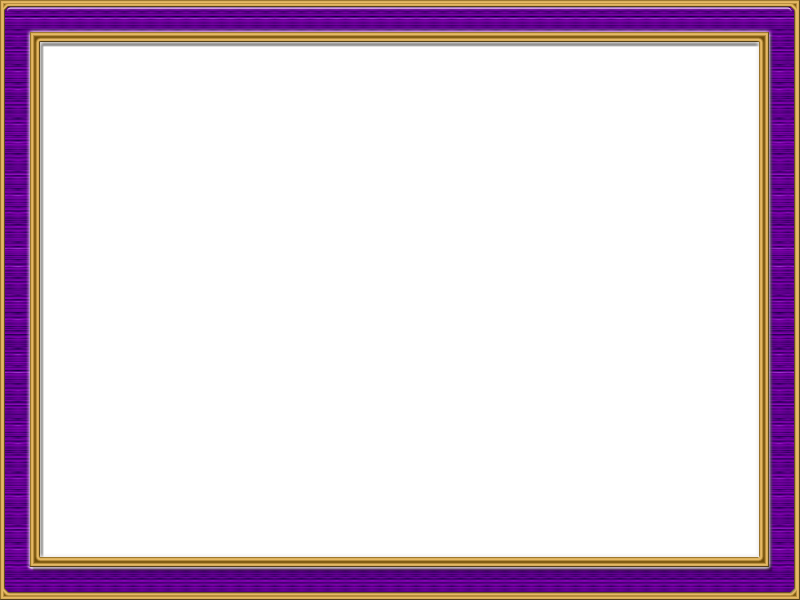 3 дм
9 дм
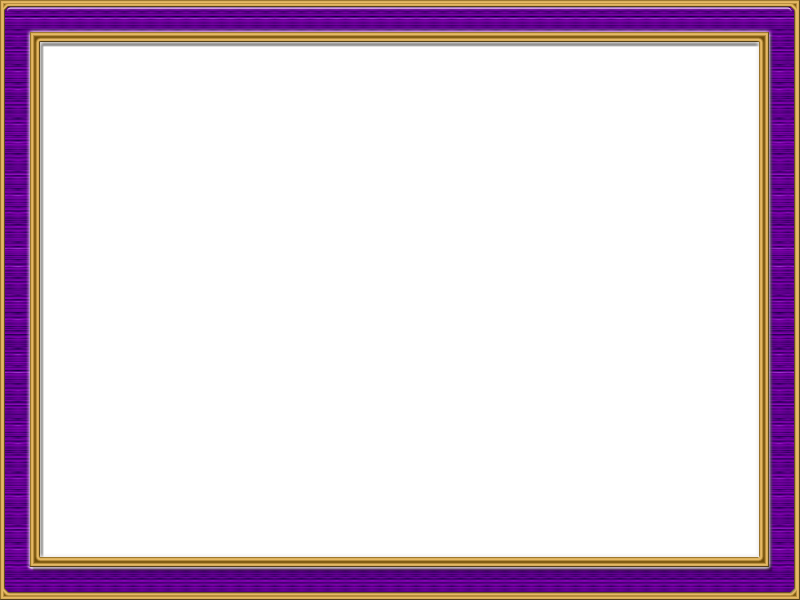 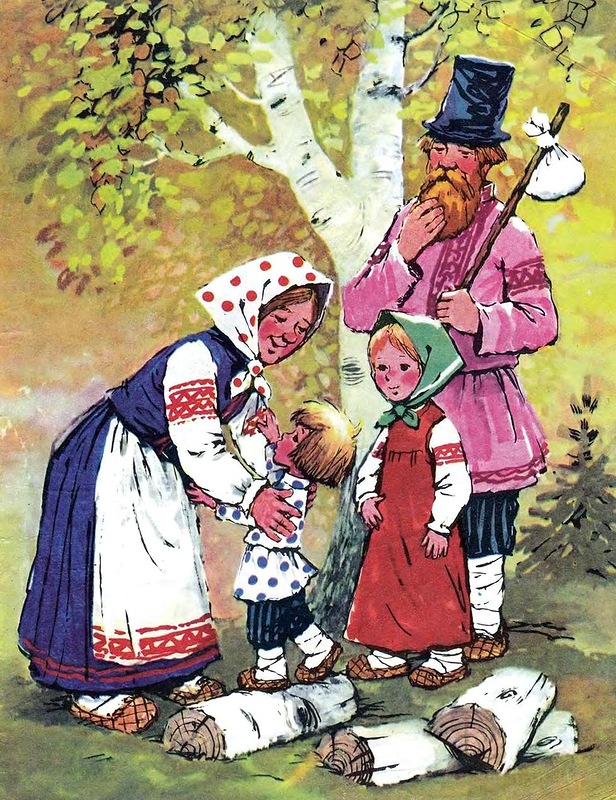 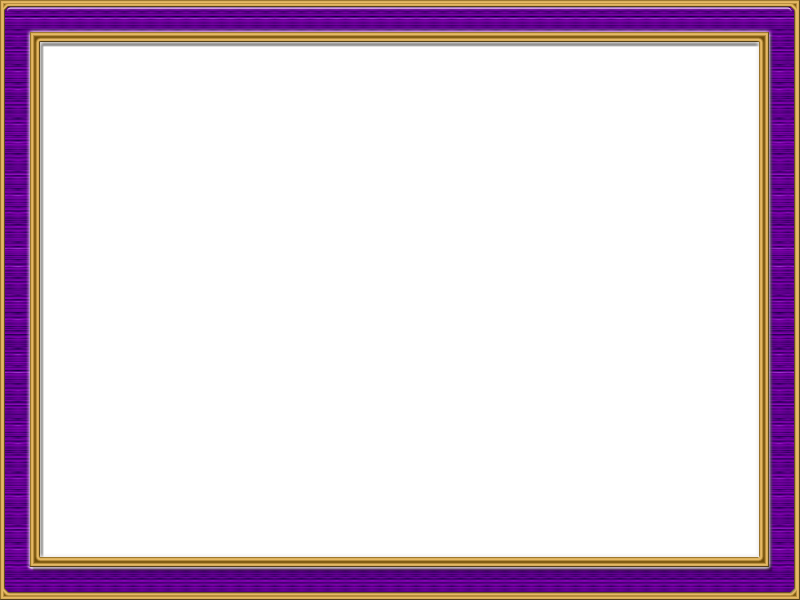 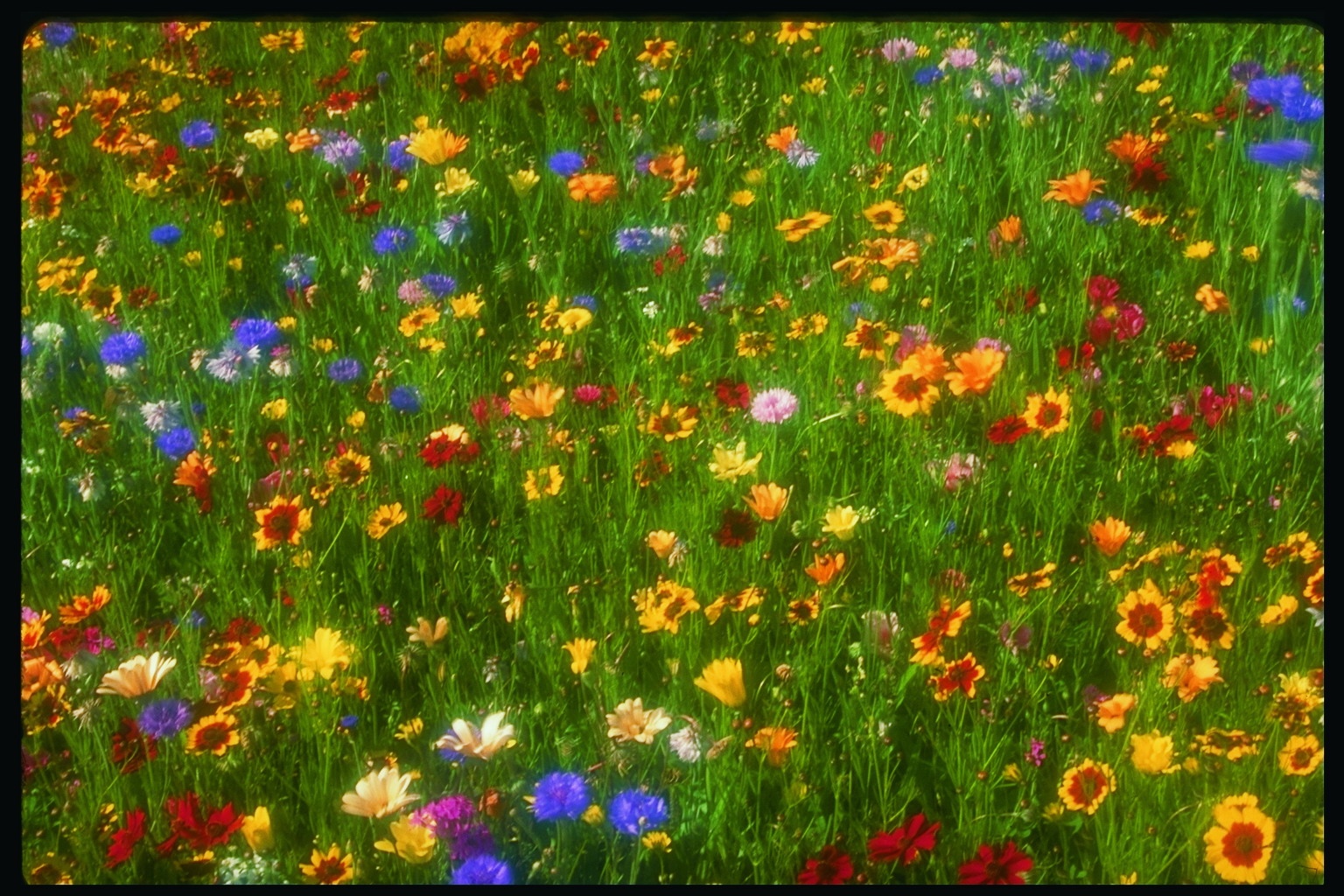 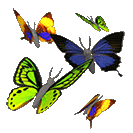 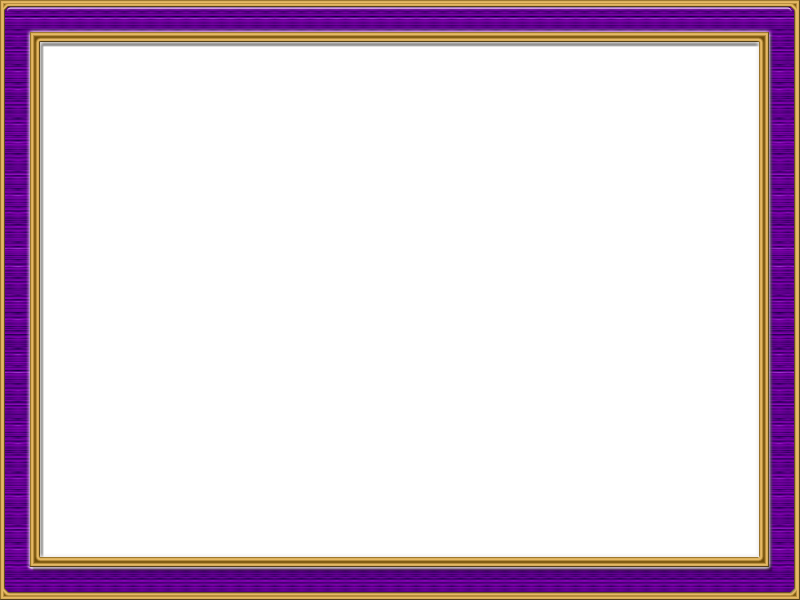 -На уроке мне было… -На уроке я повторил… -Я учился… -Я всегда буду…
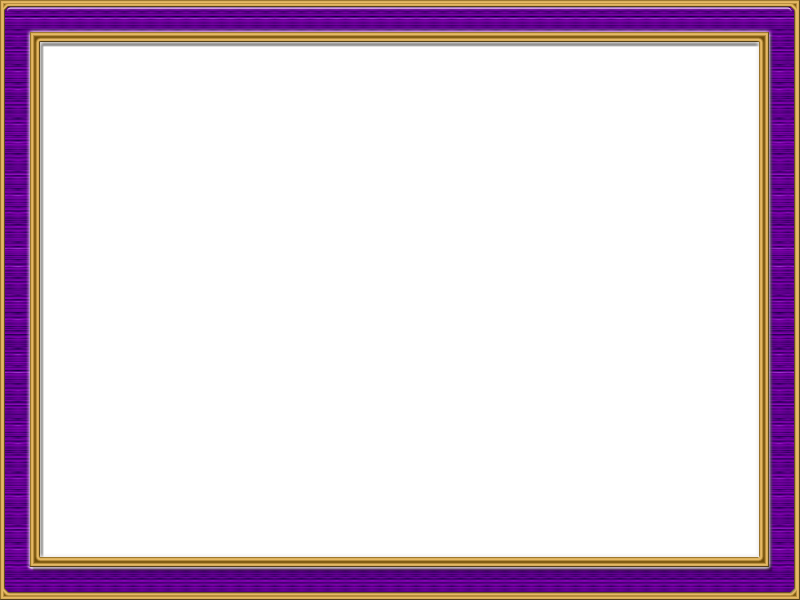 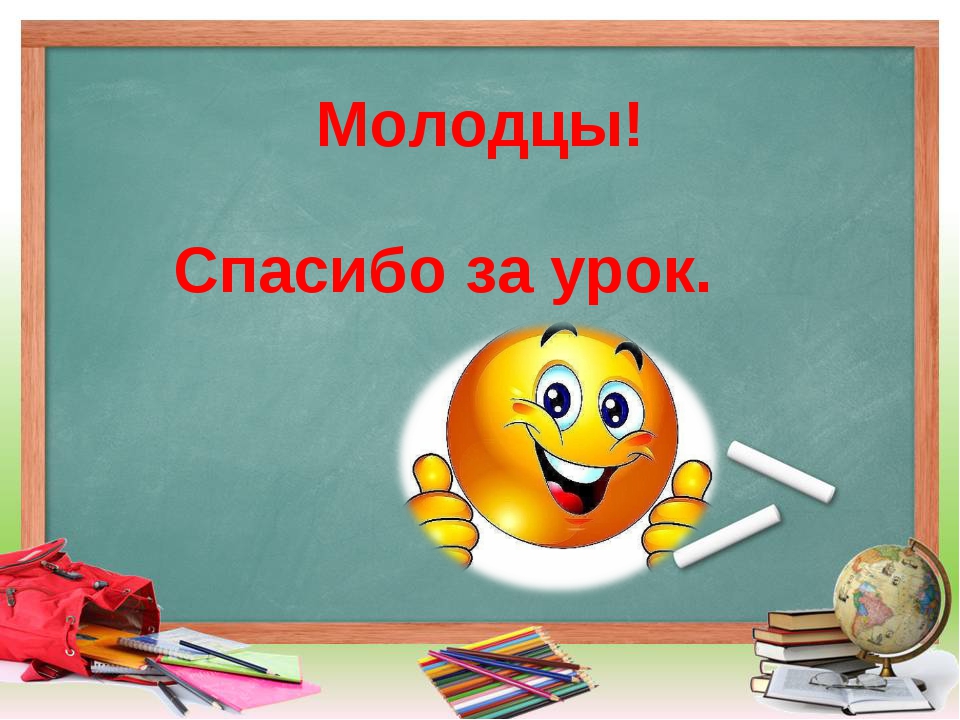